Guided Reading Treasure Chest
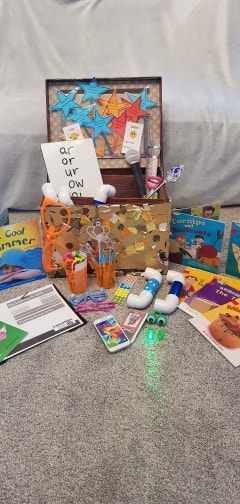